別添２
建築主・建築士・工事施工者の皆様へ
令和４年４月１日より
建築工事届・
建築物除却届
の
様式
変更
!
になります
が
様式の変更に伴い、項目の順序や記載の方法などが変わります。
新しい様式は各特定行政庁ホームページ等から配布しておりますので、新様式での提出をお願いいたします。
様式の配布・提出方法は各特定行政庁によって異なりますので、
特定行政庁にお問い合わせください。
＜様式変更のイメージ＞
記載形式の変更
旧様式
順序の変更
新様式
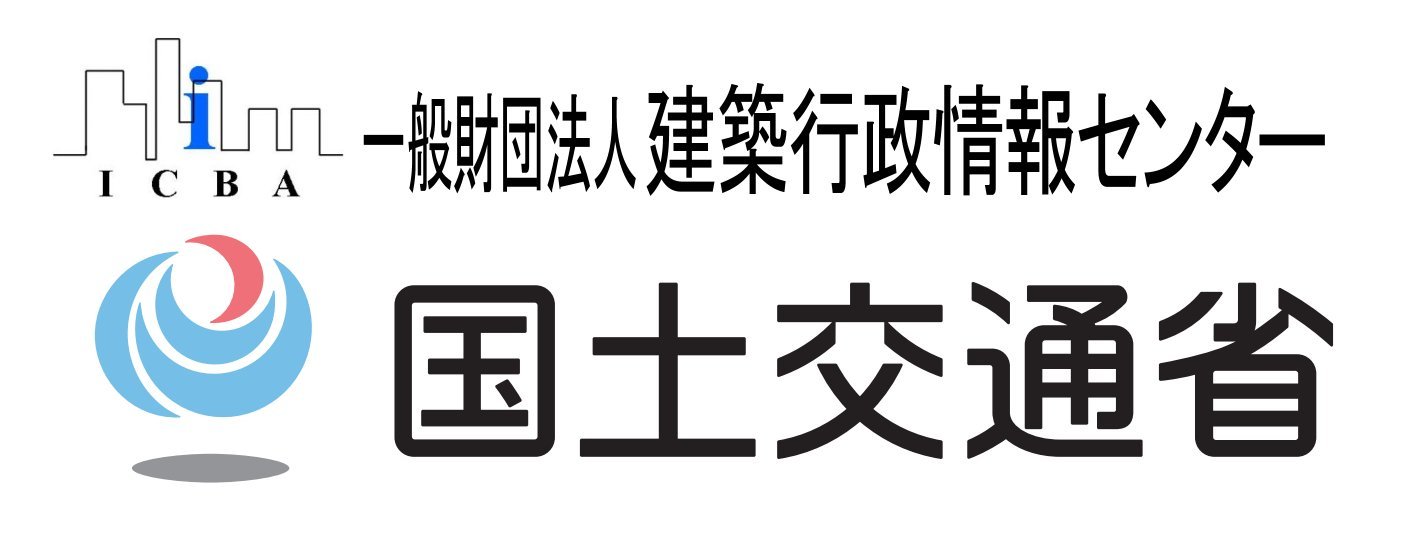 建築基準法第15条により、
建築物を建築しようとする場合は「建築工事届」を、
建築物を除却しようとする場合は「建築物除却届」を、
それぞれ建築主事に提出しなければなりません。
（当該建築物又は当該工事にかかる部分の床面積の合計が10㎡以内である場合においては、この限りでありません。）
※様式の配布・提出方法は各特定行政庁によって異なります。
届出の流れ（例）
様式ダウンロード
特定行政庁ホームページ等から様式（Excel形式）を
ダウンロードします。
必要事項記入
ダウンロードした様式（Excel形式）に必要事項を記入し、
建築工事届・建築物除却届を作成します。
電子データでの提出が便利でスムーズ!!
提　　出
作成した様式（Excel形式）を建築主事に提出します。
皆様からの届出から得られたデータは、国や地方公共団体の施策の基礎資料となるばかりでなく、業界団体、金融機関、各種研究機関等においても動態分析等に広く利用されています。
データの一部は「建築着工統計調査」等として、e-Stat（政府統計の総合窓口）にて公開されています。
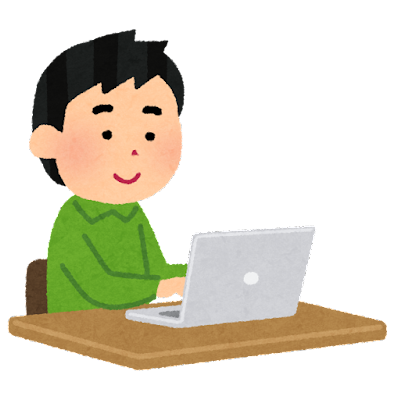 いいえ、増えることはありません。様式変更により、項目の順番が入れ替わるほか、一部の項目について記入が不要になります。
（令和4年4月1日から記入が不要になる項目）
建築主の業種（建築工事届）
新築工事以外の場合の階数（建築工事届）
住宅の利用関係（建築物除却届）
また、建築工事届における建築主の資本の額又は出資の総額は、具体的な金額の記入が必要でしたが、様式変更により選択する形式に変わります。
様式が変わったら、記入すべき事項が増えるの？
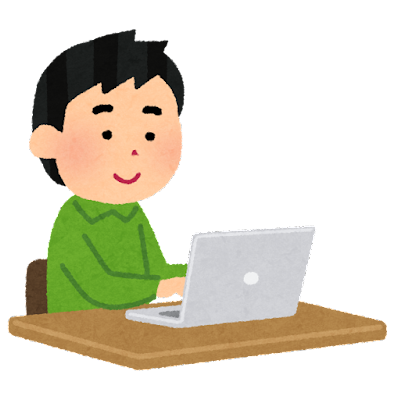 何のために様式を変えるの？
届出の作成・提出及びその処理をより効率的に行うためです。
皆様におかれましては、電子データでの提出へのご協力をお願いいたします。
問い合わせは以下の特定行政庁まで
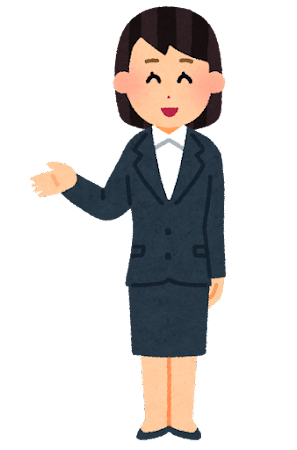 様式ファイルの入力方法、不具合などについては、各特定行政庁にお問い合わせください。
令和３年度建築情報システム高度化促進事業